“Особливості будови та процесів життєдіяльності амеби протей”
Підготувала
                                                                  вчитель бології
                                                          Ліщук А.Б.
Зовнішній вигляд
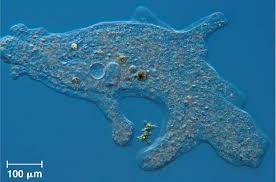 Амеба – це                    
      одноклітинна твариноподібна істота, що мешкає на дні  стоячих водойм.
Особливості руху
Форма її клітини непостійна, але завдяки цьому клітина повільно рухається.
Внутрішня будова
1 – несправжні ніжки;
2 – ядро;
3 – скоротлива  
      вакуоля;
4 – зона виділення  
      неперетравлених  
      решток;
5 – частка їжі у   
      травній вакуолі;
6 – захоплення їжі  
      несправжніми   
      ніжками.
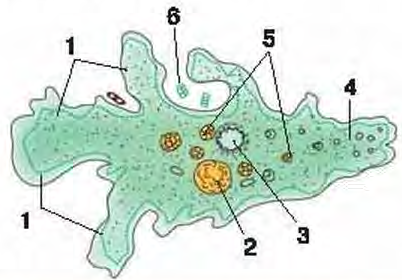 Розмноження амеби
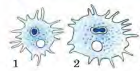 Розмножується амеба поділом навпіл.
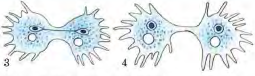 Перевір себе!
1.Чим покрита клітина амеби?

2.Чи має амеба постійну форму?

3.Які пристосування до руху притаманні амебі протей?

4.Як живиться амеба?

5.Як амеба розмножується?
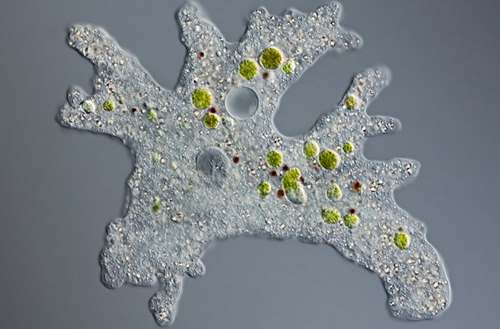